12年國教升學管道宣導
馬公國中教務處 註冊組
升學管道模式
免試入學-高中職、五專、技優生
特色招生-藝才班                 一般高中特色招生
其他升學-私校、建教合作
免試入學招生區
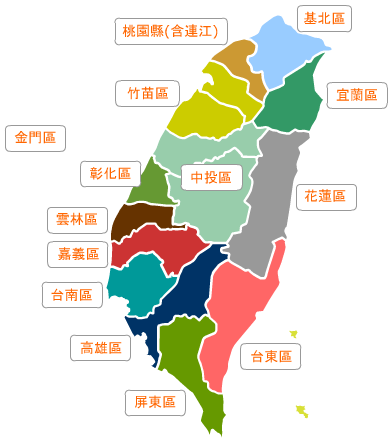 免試入學跨區條件
學生就讀或畢業國中學籍所在免試就學區，未設可供學生適性選擇之高中職課程群別或產業特殊需求類科者。
學生因搬家遷徙者。
學生在國中階段跨區就學，但未遷移戶籍，並計畫返回原戶籍所在地就學者。
其他經核定之特殊因素。
一旦申請成功，即為當區之個別報名學生。
免試入學超額比序積分
今年招生名額以及志願試填比例*資料以全縣第一次志願試填為主
免試熱門科系分析
澎水餐飲管理科  (選填人數與招生人數比:209%)
馬高觀光事業科  (選填人數與招生人數比:174%)
馬高資料處理科  (選填人數與招生人數比:148%)
澎水汽車科  (選填人數與招生人數比:127%)
澎水輪機科  (選填人數與招生人數比:127%)
今年變革
五專首次加入各免試入學區招生名額內，類似高中升大學的澎湖保送名額
這些五專名額比序積分跟上面所說的澎湖區高中職免試比序相同。
今年澎湖區開設之五專名額
五專免試入學
五專分北中南三區三個招生區
可以每區各報一間學校，但不得選科系。例如：你可同時報名北區的耕莘護理學校以及南區的輔英科技大學。但如果同時錄取，只能擇一報到。
五專報名可以跟高中職(含五專澎保名額)報名同時報名，如果皆錄取，只能擇一報到。
五專免試超額比序積分
五專免試入學以及澎湖區五專招生名額比較
技優生免試入學
根據九年級參加技藝班之成績或擔任選手比賽成績擇優入學。
本校開設之職群可以參加技優生入學有：餐旅職群、商管職群。
餐旅職群可申請之科別：馬高觀光、澎水餐飲、澎水食品、馬高商經、馬高資處(紅字部分須有技藝教育競賽得名才可申請)
商管職群可申請之科別：馬高觀光、馬高商經、馬高資處、澎水餐飲、澎水汽車、澎水電子、澎水資訊(紅字部分須有技藝教育競賽得名才可申請)

資格限制：1. 參加技藝教育比賽獲得名次或佳作。
                        2. 參加技藝班，該職群學期成績為PR 70以上。
特色招生-藝才班
欲參加藝術才能班(含體育類)升學考試者，必須報名術科考試，再進行甄選入學報名。
以下類科皆屬此類：
   馬高美術班、馬高音樂班、馬高體育班
   其他區美術班、其他區音樂班、其他區舞蹈
   其他區體育班
一般高中/五專特色招生
澎湖區高中職沒有一般類科的特色招生
台灣各區高中大多有特色招生(如：雄中科學班、建中科學班等)
欲參加台灣高中特色招生者、不需辦理跨區申請，但必須是免試入學沒有錄取任何學校的情況下、報名參加台灣各區的特色招生考試(需自行報名)
五專的特色招生情形與台灣高中特色招生考試相同，但使用成績為高中職特色招生考試成績。不須額外再考五專特色招生考試。
教育會考
不需繳交報名費。
全體學生均須參加，不管你是否要升學或已有錄取學校。(除特殊生外)
各科考試成績分精熟、基礎、待加強


分三等第七標示(A++、A+、A、B++、B+、B、C)
非選擇題必須使用黑色筆書寫(數學非選、寫作測驗)，切勿使用其他顏色的筆書寫。
今年數學非選題以及 英聽皆需採計，請各位同學務必認真作答。